«Моделирование современного урока в условиях реализации ФГОС»
Авторский коллектив 
ГБОУ СОШ №1 г.о. Чапаевск:
Евсеева О.П., Емельчева И.Н., 
Ионова В.В.,  Кузьминова С.А., 
Мирскова М.В., Поняева О.Г.,
Романова А.В., Скопинцева Е.Н.
Паспорт урока литературного чтенияво 2 классе по теме:
Русская народная сказка
 «Три калача и одна баранка»
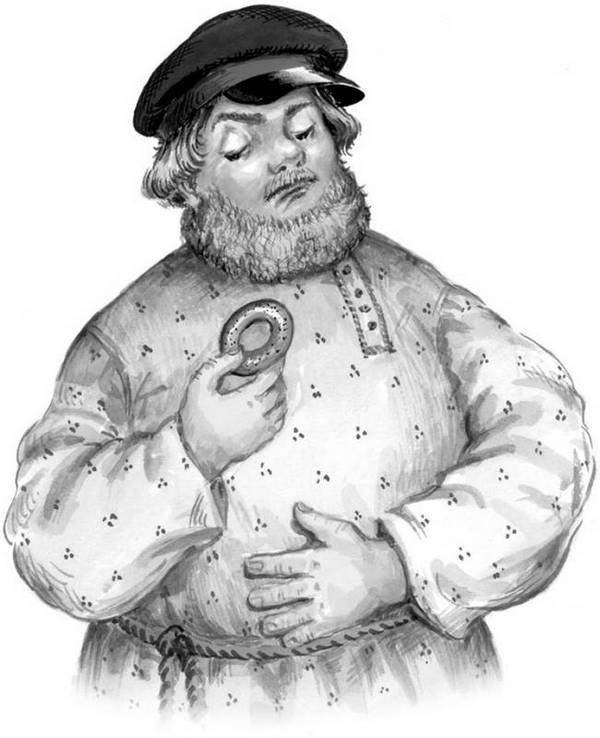 Образовательная цель
Планируемые образовательные результаты
Программные требования к образовательным результатам раздела
Программное содержание
Устное народное творчество,
сатирическая сказка, бытовая сказка,
характеристика героев,
тема, основная мысль,
 мудрость, язык сказки
Мировоззренческая идея
Сказка мудростью богата
Ценностно-смысловые ориентиры
Ум
Сообразительность
Достоинство
Честь
Культура
План изучения учебного материала
Актуализация усвоенных знаний и умений (КЕЙС)-работа с ранее прочитанными сказками
Открытие «нового» знания: 
 работа со словарем
 слушание сказки
 вопросы на восприятие ( ПРОкласс)
Самостоятельная работа:
читают сказку
 отвечают на вопросы
 Включение нового знания в систему знаний
инсценирование
мини-проект «Колосок»
Основные понятия
Мудрость
Богатство
Баранка
Добро
Фольклор
Сказка
Герой
Быт
Характер
Калач
Жанр
Основные законы, закономерности
Законы сказочного жанра
Бытовые сказки 
 высмеивают плохие черты характера человека, выражают радостное удивление умом
 и находчивостью
Форма урока
Тип урока
Урок открытия
новых знаний,
приобретения
умений и навыков
Урок-ярмарка
Образовательная технология
Технология учебно-группового сотрудничества
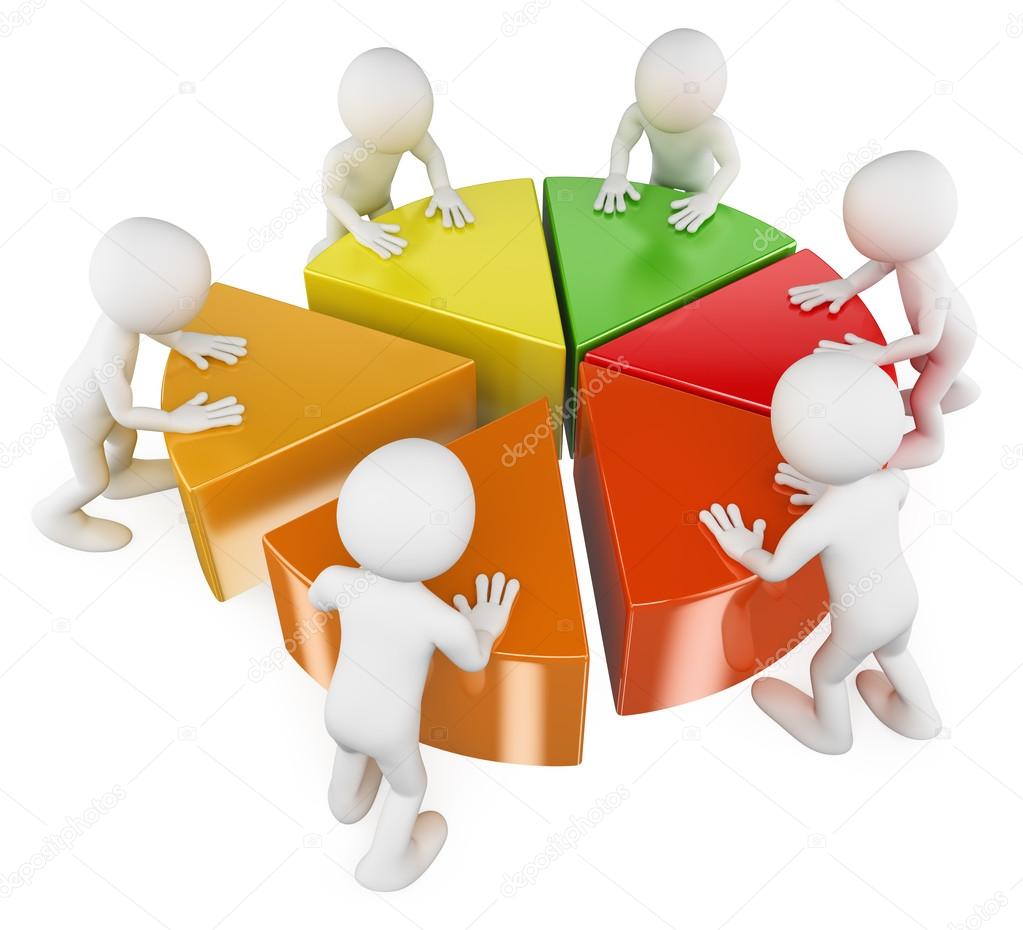 Оснащение урока
Экран, 
проектор, 
магнитная доска,
 ноутбук,
 наглядные пособия 
(презентация),
 дидактический материал 
(карточки, схемы, словари, аудиозаписи)
УЛО-ПРОкласс
Мизансцена
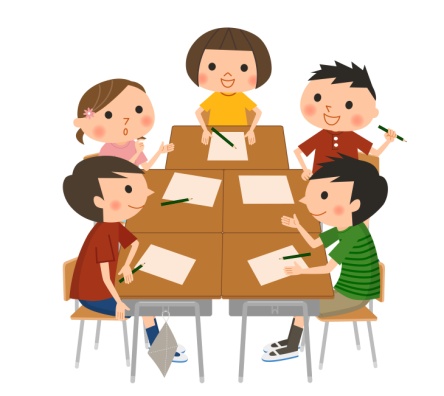 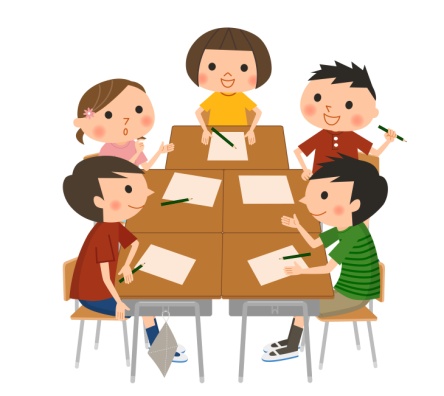 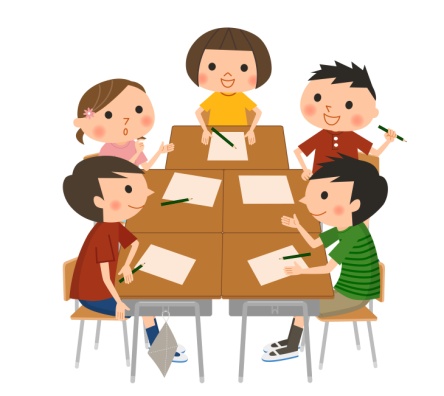 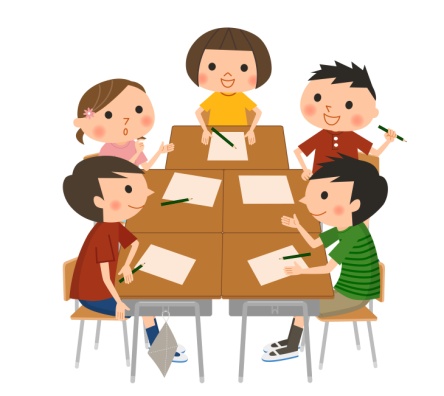 Рефлексия
Мудр – тот, кто знает нужное, а не многоеЭсхил